Föreläsning 6: 
Metoder och fält (arrays)
TDA 545: Objektorienterad programmering
Magnus Myréen

Chalmers, läsperiod 1, 2015-2016
I (föregående och) denna föreläsning
Läsanvisning: kap 2 & 13
meddelanden och metoder
informationsdöljande och inkapsling
skapa och använda färdiga objekt !
primitiva variabler kontra objektvariabler
3 tester på likhet
metoder
fält (arrays)
Nästa föreläsning handlar om Att skriva egna klasser.
Metoder!
Metoder = funktioner i Java
Definition av en metod:
public static double medel(int v1, int v2) {
   return (v1+v2)/2.0;
} // end medel
Metoder!
Metoder = funktioner i Java
metodhuvud, funktionshuvud, signature
Definition av en metod:
public static double medel(int v1, int v2) {
   return (v1+v2)/2.0;
} // end medel
Metoder!
Metoder = funktioner i Java
Definition av en metod:
public static double medel(int v1, int v2) {
   return (v1+v2)/2.0;
} // end medel
metodens kropp
Metoder!
Metoder = funktioner i Java
modifierare
modifierare
Definition av en metod:
public static double medel(int v1, int v2) {
   return (v1+v2)/2.0;
} // end medel
Metoder!
Metoder = funktioner i Java
returvärdets typ
Definition av en metod:
public static double medel(int v1, int v2) {
   return (v1+v2)/2.0;
} // end medel
Metoder!
Metoder = funktioner i Java
metodens namn
Definition av en metod:
public static double medel(int v1, int v2) {
   return (v1+v2)/2.0;
} // end medel
Metoder!
Metoder = funktioner i Java
formell parametrar
formell parametrar
Definition av en metod:
public static double medel(int v1, int v2) {
   return (v1+v2)/2.0;
} // end medel
Metoder!
Metoder = funktioner i Java
Definition av en metod:
public static double medel(int v1, int v2) {
   return (v1+v2)/2.0;
} // end medel
retur värdet
aktuell parameter
Metoder!
aktuell parameter
Metoder = funktioner i Java
metodens namn
returvärdets typ
formell parameter
modifierare
modifierare
formell parameter
Definition av en metod:
public static double medel(int v1, int v2) {
   return (v1+v2)/2.0;
} // end medel
retur värdet
Metodens resultat kan vara av vilken typ som helst, även en klass.
Anrop t.ex.
int c = 52; int a = 10;
double medel1, medel2;
medel1 = medel(5, 10);
medel2 = medel(a, c);
En klass med två metoder
import java.util.Scanner;
public class EnkelMatematik {

   public static double medel(double v1,double v2) {
     return (v1 + v2)/2.0;
   } // end medel;

   public static void main(String[] args){
     Scanner myInput = new Scanner(System.in);
     double tal1, tal2, mv;
     System.out.println("Ange 2 tal");
     tal1 = myInput.nextDouble();
     tal2 = myInput.nextDouble();
     mv = medel(tal1, tal2);
     System.out.print("Medelvärdet är: ");
     System.out.println(mv);
   } // end main

} // end EnkelMatematik
typ: double
typ: double
Evaluering av metodanropet
25.0
namn: tal1
namn: mv
typ: double
15.0
namn: tal2
public static double medel(double v1,double v2) {
     return (v1 + v2)/2.0;
   } // end medel;
mv = medel(tal1,tal2);
System.out.print("Medelvärdet är: ");
System.out.println(mv);
typ: double
typ: double
Evaluering av metodanropet
25.0
namn: tal1
namn: mv
typ: double
15.0
namn: tal2
public static double medel(double v1,double v2) {
     return (v1 + v2)/2.0;
   } // end medel;
mv = medel(tal1,tal2);
System.out.print("Medelvärdet är: ");
System.out.println(mv);
typ: double
typ: double
Evaluering av metodanropet
25.0
namn: tal1
namn: mv
typ: double
15.0
namn: tal2
public static double medel(double v1,double v2) {
     return (v1 + v2)/2.0;
   } // end medel;
mv = medel(tal1,tal2);
System.out.print("Medelvärdet är: ");
System.out.println(mv);
typ: double
typ: double
Evaluering av metodanropet
25.0
namn: tal1
namn: mv
typ: double
15.0
namn: tal2
public static double medel(double v1,double v2) {
     return (v1 + v2)/2.0;
   } // end medel;
mv = medel(25.0,tal2);
System.out.print("Medelvärdet är: ");
System.out.println(mv);
typ: double
typ: double
Evaluering av metodanropet
25.0
namn: tal1
namn: mv
typ: double
15.0
namn: tal2
public static double medel(double v1,double v2) {
     return (v1 + v2)/2.0;
   } // end medel;
mv = medel(25.0,tal2);
System.out.print("Medelvärdet är: ");
System.out.println(mv);
typ: double
typ: double
Evaluering av metodanropet
25.0
namn: tal1
namn: mv
typ: double
15.0
namn: tal2
public static double medel(double v1,double v2) {
     return (v1 + v2)/2.0;
   } // end medel;
mv = medel(25.0,15.0);
System.out.print("Medelvärdet är: ");
System.out.println(mv);
typ: double
typ: double
Evaluering av metodanropet
25.0
namn: tal1
namn: mv
typ: double
15.0
namn: tal2
public static double medel(double v1,double v2) {
     return (v1 + v2)/2.0;
   } // end medel;
mv = medel(25.0,15.0);
System.out.print("Medelvärdet är: ");
System.out.println(mv);
de formella parametrarna är vanliga variabler för metoden …
de formella parametrarna är vanliga variabler för metoden …
… utgångsvärdena får de från metodanropet.
utgångs värdena får de från metod anropet
typ: double
typ: double
typ: double
Evaluering av metodanropet
25.0
25.0
namn: tal1
namn: v1
namn: mv
typ: double
typ: double
15.0
15.0
namn: tal2
namn: v2
public static double medel(double v1,double v2) {
     return (v1 + v2)/2.0;
   } // end medel;
mv = medel(25.0,15.0);
System.out.print("Medelvärdet är: ");
System.out.println(mv);
typ: double
typ: double
typ: double
Evaluering av metodanropet
25.0
25.0
namn: tal1
namn: v1
namn: mv
typ: double
typ: double
15.0
15.0
namn: tal2
namn: v2
return (v1 + v2)/2.0;
mv = medel(25.0,15.0);
System.out.print("Medelvärdet är: ");
System.out.println(mv);
typ: double
typ: double
typ: double
Evaluering av metodanropet
25.0
25.0
namn: tal1
namn: v1
namn: mv
typ: double
typ: double
15.0
15.0
namn: tal2
namn: v2
return (v1 + v2)/2.0;
mv = medel(25.0,15.0);
System.out.print("Medelvärdet är: ");
System.out.println(mv);
typ: double
typ: double
typ: double
Evaluering av metodanropet
25.0
25.0
namn: tal1
namn: v1
namn: mv
typ: double
typ: double
15.0
15.0
namn: tal2
namn: v2
return (v1 + v2)/2.0;
mv = medel(25.0,15.0);
System.out.print("Medelvärdet är: ");
System.out.println(mv);
typ: double
typ: double
typ: double
Evaluering av metodanropet
25.0
25.0
namn: tal1
namn: v1
namn: mv
typ: double
typ: double
15.0
15.0
namn: tal2
namn: v2
return (25.0 + 15.0)/2.0;
mv = medel(25.0,15.0);
System.out.print("Medelvärdet är: ");
System.out.println(mv);
typ: double
typ: double
typ: double
Evaluering av metodanropet
25.0
25.0
namn: tal1
namn: v1
namn: mv
typ: double
typ: double
15.0
15.0
namn: tal2
namn: v2
return (40.0)/2.0;
mv = medel(25.0,15.0);
System.out.print("Medelvärdet är: ");
System.out.println(mv);
typ: double
typ: double
typ: double
Evaluering av metodanropet
25.0
25.0
namn: tal1
namn: v1
namn: mv
typ: double
typ: double
15.0
15.0
namn: tal2
namn: v2
return 20.0;
mv = medel(25.0,15.0);
System.out.print("Medelvärdet är: ");
System.out.println(mv);
typ: double
typ: double
Evaluering av metodanropet
25.0
namn: tal1
namn: mv
typ: double
15.0
namn: tal2
return 20.0;
mv = medel(25.0,15.0);
System.out.print("Medelvärdet är: ");
System.out.println(mv);
typ: double
typ: double
Evaluering av metodanropet
25.0
namn: tal1
namn: mv
typ: double
15.0
namn: tal2
return 20.0;
mv = 20.0;
System.out.print("Medelvärdet är: ");
System.out.println(mv);
typ: double
typ: double
Evaluering av metodanropet
25.0
namn: tal1
namn: mv
mv = 20.0;
System.out.print("Medelvärdet är: ");
System.out.println(mv);
typ: double
15.0
namn: tal2
typ: double
typ: double
Evaluering av metodanropet
25.0
namn: tal1
namn: mv
mv = 20.0;
System.out.print("Medelvärdet är: ");
System.out.println(mv);
typ: double
15.0
namn: tal2
typ: double
typ: double
Evaluering av metodanropet
25.0
20.0
namn: tal1
namn: mv
System.out.print("Medelvärdet är: ");
System.out.println(mv);
typ: double
15.0
namn: tal2
typ: double
typ: double
Evaluering av metodanropet
25.0
20.0
namn: tal1
namn: mv
System.out.print("Medelvärdet är: ");
System.out.println(mv);
typ: double
15.0
namn: tal2
typ: double
typ: double
Evaluering av metodanropet
25.0
20.0
namn: tal1
namn: mv
System.out.println(mv);
Utskrift:
typ: double
"Medelvärdet är: "
15.0
namn: tal2
typ: double
typ: double
Evaluering av metodanropet
25.0
20.0
namn: tal1
namn: mv
System.out.println(mv);
Utskrift:
typ: double
"Medelvärdet är: "
15.0
namn: tal2
typ: double
typ: double
Evaluering av metodanropet
25.0
20.0
namn: tal1
namn: mv
System.out.println(20.0);
Utskrift:
typ: double
"Medelvärdet är: "
15.0
namn: tal2
typ: double
typ: double
Evaluering av metodanropet
25.0
20.0
namn: tal1
namn: mv
Koden har kört klart
Utskrift:
typ: double
"Medelvärdet är: 20.0\n”
15.0
namn: tal2
de formella parametrarna är vanliga variabler för metoden …
de formella parametrarna är vanliga variabler för metoden …
… utgångsvärdena får de från metodanropet.
utgångs värdena får de från metod anropet
public static double medel(double v1,double v2) {
     return (v1 + v2)/2.0;
   } // end medel;
typ: double
typ: double
typ: double
Parameteröverföring
25.0
25.0
I Java överförs alltid parametrarna via värdeanrop dvs värdet av den aktuella parametern kopieras över till den formella parametern.
namn: tal1
namn: v1
namn: mv
typ: double
typ: double
15.0
15.0
namn: tal2
namn: v2
nya lokala variabler skapas
mv = medel(25.0,15.0);
System.out.print("Medelvärdet är: ");
System.out.println(mv);
Ett proceduranrop:
Ett funktionsanrop:
Metoder = funktioner och procedurer
är ett sats
returnerar inget värde (returtyp = void)
är ett uttryck
och har en returtyp (dvs inte void)
beräknas till ett värde som returneras.
System.out.print("Störst är: ");
“Använd en funktion om du kan, en procedur om du måste.”
mv = medel(tal1, tal2);
Funktioner beräknar värden. De utvidgar uttrycksdelen av språket.
Procedurer utför åtgärder. De utvidgar satsdelen av språket.
Synbarhet (Scope)
En variabel/metod “syns” från det den deklareras tills dess att blocket den deklarerats i tar slut.
int global = 4;
if (<villkor>) {
  int local = 3;
  // här finns local och global
  ...
} else {
  // här finns inte local
  // men global finns
  ...
}
static double sqr(double x){
  double tmp = x*x;
  // här finns tmp och x
  return tmp;
}
// här finns inte tmp och inte x
Overloading (Överlagring)
Två eller flera metoder kan ha samma namn om dom skiljer sig åt i sina parametrar.
public static int max(int a, int b) {
  if (a > b) {
    return a;
  } else {
    return b;
  } 
}

public static int max(int a, int b, int c) {
  return max(a,max(b,c));
}

public static double max(double a, double b) {
  if (a > b) ...
}
Tips:
Att vända på en sträng (igen!)
Gör så här:
str är "Hello!", result är ""
str är "ello!", result är "H"
str är "llo!", result är "eH"
str är "lo!", result är "leH"
str är "o!", result är "lleH"
str är "!", result är "olleH"
str är "", result är “!olleH"
Uppgift:
Skriv en metod som vänder om en sträng.
Exempel:  “Hello!” bör bli “!olleH”
0
1
2
3
4
5
6
7
Fält, vektorer, matriser, arrays
ett fält = ett ‘block’ av värden
referensvärde
typ: int[]
namn: temp
temp[2]
har numrerade komponenter
komponenterna selekteras med index av diskret typ
indexeras från noll till length-1
alla komponenter är av samma typ
komponenterna kan vara objekt
… eller deklaration och ‘snabbtilldelning’ med array initializer
Obs. sådan tilldelning fungerar endast i deklaration, detta går ej:
0
1
2
3
4
5
6
7
Att skapa fält
referensvärde
temp = {6,7,3,7,1,7,2,9};
6
7
3
7
1
7
2
9
int[] temp = {6,7,3,7,1,7,2,9};
Deklarera ett fält med 8 heltal:
int[] temp = new int[8];
referensvärde
referensvärde
Uppdatering av ett fältvärde:
0
0
1
1
Efter:
2
2
3
3
4
4
5
5
6
6
7
7
Tilldelning av fältvärden
typ: int[]
temp[1] = 8;
namn: temp
6
8
3
7
1
7
2
9
typ: int[]
namn: temp
Innan:
6
7
3
7
1
7
2
9
referensvärde
referensvärde
Uppdatering av alla fältvärden:
0
0
1
1
Efter:
2
2
3
3
4
4
5
5
6
6
7
7
Tilldelning av fältvärden
typ: int[]
for(int i = 0; i < temp.length; i++){
  temp[i] = 2*temp[i];
}
namn: temp
12
14
6
14
2
14
4
18
typ: int[]
namn: temp
Innan:
6
7
3
7
1
7
2
9
fältet längd, går ej att ändra
referensvärde
0
1
2
3
4
5
6
7
Läsning av fältvärden
typ: int[]
namn: temp
6
7
3
7
1
7
2
temp[3]
Läsning av ett fältvärde:
ändrar inte fältet
int n = temp[3];
n får värdet 7
något heltalsuttryck
Bearbeta fältets värden
Antag:
int[] temp = new temp[8];
Mycket vanligt mönster:
for(int i = 0; i < temp.length; i++) {
  här: kod som bearbeta enskilda fältvärden med temp[i]
  t.ex. har tilldelning temp[i] = … temp[i] …
}
Vad gör denna loop?
for (int i = 0; i < temp.length; i++) {
   temp[i] = 1;
}
Den fyller fältet med ettor.
Vad gör denna loop?
for (int i = 0; i < temp.length; i++) {
   temp[i] = temp[i] * 2;
}
Den multiplicerar alla element med 2
Vad gör denna loop?
int antal = 0;
// i, j är vanliga namn på loop-index
for (int i = 0; i < temp.length; i++) {
   if (temp[i] < 10) {
     antal = antal + 1;
  }
}
// Här innehåller antal antalet element <10
Den räknar hur många element < 10
Uppgift
Summera innehållet i ett fält.
Fält och metoder
Summera innehållet i ett fält:
int sum = 0;
  for (int i = 0; i < arr.length; i++) {
    sum = sum + arr[i]; 
  }
  System.out.println(sum);
Fält och metoder
Summera innehållet i ett fält i en metod:
public static int sumArray(int[] arr) {
  int sum = 0;
  for (int i = 0; i < arr.length; i++) {
    sum = sum + arr[i]; 
  }
  return sum;
}
Fält och metoder
Skapa fält genom att anropa en metod…
returtyp: ett fält
skapar ett fält
public static int[] fillArray(int size) { 
  int[] tmp = new int[size]; 
  for (int i = 0; i<tmp.length; i++) {
    tmp[i] = i; // eller nåt 
  }
  return tmp; 
}
returnerar det nya fältet
Loopar som dessa ska ni kunna skriva i sömnen…
Öva! … dvs programmera, programmera, programmera.
Kopiera ett fält
int[] f1 = {0,1,2,3,4,5};
int[] f2 = new int[6];
f2 = f1; // blir INTE som du tänkt
vad händer?
Man måste kopiera element för element:
Ofta gör man detta i en metod:
… och anrop
Kopiera ett fält
for (int i = 0; i < f1.length; i++) {
  f2[i] = f1[i];
}
static int[] copyArray(int[] arr) {
  int[] tmp = new int[arr.length];
  for (int i=0; i<arr.length; i++){
     tmp[i] = arr[i];
  }
  return tmp; 
}
f2 = copyArray(f1);
int[] f1 = {0,1,2,3,4,5};
int[] f2 = new int[6];
f2 = f1; // blir INTE som du tänkt
vad händer?
vad händer om metoden kör tilldelning av arr?
hur fungerar parameter- överföringen?
Regeln var:
“Värdet av den aktuella parametern kopieras
 över till den formella parametern.”
Parameteröverföring
… i detta fall var är parametern ett referensvärde (dvs en pil)
int[] f1 = {1,5,3,7,4,5,....}; 
int[] f2 = null;
int[] copyArray(int[] arr) {
  int[] tmp = new int[arr.length];
  ... kopiera ... 
  return tmp; 
}
f2 = copyArray(f1);
Regeln var:
“Värdet av den aktuella parametern kopieras
 över till den formella parametern.”
Parameteröverföring
… i detta fall var är parametern ett referensvärde (dvs en pil)
int[] f1 = {1,5,3,7,4,5,....}; 
int[] f2 = null;
int[] copyArray(int[] arr) {
  int[] tmp = new int[arr.length];
  ... kopiera ... 
  return tmp; 
}
f2 = copyArray(f1);
Regeln var:
0
1
2
“Värdet av den aktuella parametern kopieras
 över till den formella parametern.”
3
4
5
6
7
typ: int[]
Parameteröverföring
namn: f1
… i detta fall var är parametern ett referensvärde (dvs en pil)
int[] f1 = {1,5,3,7,4,5,....}; 
int[] f2 = null;
int[] copyArray(int[] arr) {
  int[] tmp = new int[arr.length];
  ... kopiera ... 
  return tmp; 
}
f2 = copyArray(f1);
1
5
3
typ: int[]
null
namn: f2
Regeln var:
0
1
2
“Värdet av den aktuella parametern kopieras
 över till den formella parametern.”
3
4
5
6
7
typ: int[]
Parameteröverföring
namn: f1
… i detta fall var är parametern ett referensvärde (dvs en pil)
int[] f1 = {1,5,3,7,4,5,....}; 
int[] f2 = null;
int[] copyArray(int[] arr) {
  int[] tmp = new int[arr.length];
  ... kopiera ... 
  return tmp; 
}
f2 = copyArray(f1);
1
5
3
typ: int[]
null
namn: f2
Regeln var:
0
1
2
“Värdet av den aktuella parametern kopieras
 över till den formella parametern.”
3
4
5
6
7
typ: int[]
Parameteröverföring
namn: f1
… i detta fall var är parametern ett referensvärde (dvs en pil)
int[] f1 = {1,5,3,7,4,5,....}; 
int[] f2 = null;
int[] copyArray(int[] arr) {
  int[] tmp = new int[arr.length];
  ... kopiera ... 
  return tmp; 
}
f2 = copyArray(  );
1
5
3
typ: int[]
null
namn: f2
Regeln var:
0
1
2
“Värdet av den aktuella parametern kopieras
 över till den formella parametern.”
3
4
5
6
7
typ: int[]
Parameteröverföring
namn: f1
… i detta fall var är parametern ett referensvärde (dvs en pil)
int[] f1 = {1,5,3,7,4,5,....}; 
int[] f2 = null;
int[] copyArray(int[] arr) {
  int[] tmp = new int[arr.length];
  ... kopiera ... 
  return tmp; 
}
f2 = copyArray(  );
1
5
3
typ: int[]
null
namn: f2
Regeln var:
0
1
2
“Värdet av den aktuella parametern kopieras
 över till den formella parametern.”
3
4
5
6
7
typ: int[]
Parameteröverföring
namn: f1
… i detta fall var är parametern ett referensvärde (dvs en pil)
int[] f1 = {1,5,3,7,4,5,....}; 
int[] f2 = null;
int[] copyArray(int[] arr) {
  int[] tmp = new int[arr.length];
  ... kopiera ... 
  return tmp; 
}
f2 = copyArray(  );
typ: int[]
namn: arr
1
5
3
typ: int[]
null
namn: f2
Regeln var:
0
1
2
“Värdet av den aktuella parametern kopieras
 över till den formella parametern.”
3
4
5
6
7
typ: int[]
Parameteröverföring
namn: f1
… i detta fall var är parametern ett referensvärde (dvs en pil)
int[] f1 = {1,5,3,7,4,5,....}; 
int[] f2 = null;
int[] copyArray(int[] arr) {
  int[] tmp = new int[arr.length];
  ... kopiera ... 
  return tmp; 
}
f2 = copyArray(  );
typ: int[]
namn: arr
1
5
3
typ: int[]
null
namn: f2
Regeln var:
0
1
2
“Värdet av den aktuella parametern kopieras
 över till den formella parametern.”
3
4
5
6
7
typ: int[]
Parameteröverföring
namn: f1
… i detta fall var är parametern ett referensvärde (dvs en pil)
int[] f1 = {1,5,3,7,4,5,....}; 
int[] f2 = null;
int[] copyArray(int[] arr) {
  int[] tmp = new int[arr.length];
  ... kopiera ... 
  return tmp; 
}
f2 = copyArray(  );
typ: int[]
namn: arr
1
5
3
typ: int[]
null
namn: f2
Regeln var:
0
0
1
1
2
2
“Värdet av den aktuella parametern kopieras
 över till den formella parametern.”
3
3
4
4
5
5
6
6
7
7
typ: int[]
Parameteröverföring
namn: f1
… i detta fall var är parametern ett referensvärde (dvs en pil)
typ: int[]
int[] f1 = {1,5,3,7,4,5,....}; 
int[] f2 = null;
int[] copyArray(int[] arr) {
  int[] tmp = new int[arr.length];
  ... kopiera ... 
  return tmp; 
}
f2 = copyArray(  );
namn: tmp
typ: int[]
namn: arr
1
5
3
typ: int[]
null
namn: f2
Regeln var:
0
0
1
1
2
2
“Värdet av den aktuella parametern kopieras
 över till den formella parametern.”
3
3
4
4
5
5
6
6
7
7
typ: int[]
Parameteröverföring
namn: f1
… i detta fall var är parametern ett referensvärde (dvs en pil)
typ: int[]
int[] f1 = {1,5,3,7,4,5,....}; 
int[] f2 = null;
int[] copyArray(int[] arr) {
  int[] tmp = new int[arr.length];
  ... kopiera ... 
  return tmp; 
}
f2 = copyArray(  );
namn: tmp
typ: int[]
namn: arr
1
5
3
typ: int[]
null
namn: f2
Regeln var:
0
0
1
1
2
2
“Värdet av den aktuella parametern kopieras
 över till den formella parametern.”
3
3
4
4
5
5
6
6
7
7
typ: int[]
Parameteröverföring
namn: f1
… i detta fall var är parametern ett referensvärde (dvs en pil)
typ: int[]
int[] f1 = {1,5,3,7,4,5,....}; 
int[] f2 = null;
int[] copyArray(int[] arr) {
  int[] tmp = new int[arr.length];
  ... kopiera ... 
  return tmp; 
}
f2 = copyArray(  );
namn: tmp
1
5
3
typ: int[]
namn: arr
1
5
3
typ: int[]
null
namn: f2
Regeln var:
0
0
1
1
2
2
“Värdet av den aktuella parametern kopieras
 över till den formella parametern.”
3
3
4
4
5
5
6
6
7
7
typ: int[]
Parameteröverföring
namn: f1
… i detta fall var är parametern ett referensvärde (dvs en pil)
typ: int[]
int[] f1 = {1,5,3,7,4,5,....}; 
int[] f2 = null;
int[] copyArray(int[] arr) {
  int[] tmp = new int[arr.length];
  ... kopiera ... 
  return tmp; 
}
f2 = copyArray(  );
namn: tmp
1
5
3
typ: int[]
namn: arr
1
5
3
typ: int[]
null
namn: f2
Regeln var:
0
0
1
1
2
2
“Värdet av den aktuella parametern kopieras
 över till den formella parametern.”
3
3
4
4
5
5
6
6
7
7
typ: int[]
Parameteröverföring
namn: f1
… i detta fall var är parametern ett referensvärde (dvs en pil)
typ: int[]
int[] f1 = {1,5,3,7,4,5,....}; 
int[] f2 = null;
int[] copyArray(int[] arr) {
  int[] tmp = new int[arr.length];
  ... kopiera ... 
  return   ; 
}
f2 = copyArray(  );
namn: tmp
1
5
3
typ: int[]
namn: arr
1
5
3
typ: int[]
null
namn: f2
Regeln var:
0
0
1
1
2
2
“Värdet av den aktuella parametern kopieras
 över till den formella parametern.”
3
3
4
4
5
5
6
6
7
7
typ: int[]
Parameteröverföring
namn: f1
… i detta fall var är parametern ett referensvärde (dvs en pil)
int[] f1 = {1,5,3,7,4,5,....}; 
int[] f2 = null;
int[] copyArray(int[] arr) {
  int[] tmp = new int[arr.length];
  ... kopiera ... 
  return   ; 
}
f2 = copyArray(  );
1
5
3
1
5
3
typ: int[]
null
namn: f2
Regeln var:
0
0
1
1
2
2
“Värdet av den aktuella parametern kopieras
 över till den formella parametern.”
3
3
4
4
5
5
6
6
7
7
typ: int[]
Parameteröverföring
namn: f1
… i detta fall var är parametern ett referensvärde (dvs en pil)
int[] f1 = {1,5,3,7,4,5,....}; 
int[] f2 = null;
int[] copyArray(int[] arr) {
  int[] tmp = new int[arr.length];
  ... kopiera ... 
  return   ; 
}
f2 = copyArray(  );
1
5
3
1
5
3
typ: int[]
null
namn: f2
Regeln var:
0
0
1
1
2
2
“Värdet av den aktuella parametern kopieras
 över till den formella parametern.”
3
3
4
4
5
5
6
6
7
7
typ: int[]
Parameteröverföring
namn: f1
… i detta fall var är parametern ett referensvärde (dvs en pil)
int[] f1 = {1,5,3,7,4,5,....}; 
int[] f2 = null;
int[] copyArray(int[] arr) {
  int[] tmp = new int[arr.length];
  ... kopiera ... 
  return tmp; 
}
f2 =   ;
1
5
3
1
5
3
typ: int[]
null
namn: f2
Regeln var:
0
0
1
1
2
2
“Värdet av den aktuella parametern kopieras
 över till den formella parametern.”
3
3
4
4
5
5
6
6
7
7
typ: int[]
Parameteröverföring
namn: f1
… i detta fall var är parametern ett referensvärde (dvs en pil)
int[] f1 = {1,5,3,7,4,5,....}; 
int[] f2 = null;
int[] copyArray(int[] arr) {
  int[] tmp = new int[arr.length];
  ... kopiera ... 
  return tmp; 
}
f2 =   ;
1
5
3
1
5
3
typ: int[]
null
namn: f2
Regeln var:
0
0
1
1
2
2
“Värdet av den aktuella parametern kopieras
 över till den formella parametern.”
3
3
4
4
5
5
6
6
7
7
typ: int[]
Parameteröverföring
namn: f1
… i detta fall var är parametern ett referensvärde (dvs en pil)
int[] f1 = {1,5,3,7,4,5,....}; 
int[] f2 = null;
int[] copyArray(int[] arr) {
  int[] tmp = new int[arr.length];
  ... kopiera ... 
  return tmp; 
}
f2 = copyArray(f1);
1
5
3
1
5
3
typ: int[]
namn: f2
Några skäl mot:
Några saker som talar för att dom är det:
Är fält “objekt” eller primitiva?
annan syntax än andra objekt
“klassen” har inget namn utan bildas genom ta namn och lägga till []
du kan inte ärva fält
du kan inte definiera egna metoder och lägga till klassen
längden är en variabel, inte en funktion
språkdefinitionen säger att dom är det
fält är referenstyper (har referensvärde)
allokeras med “new …”
allokeras på heapen
förälderklassen är Object och Object klassens metoder fungerar
Så de är objekt, men lite speciella objekt.
Vanligaste felen med fält
“null pointer exception”
int[] f1 = {0,1,2,3,4,5};
int[] f2;
for (i = 0; i < f1.length; i++) {
  f2[i] = f1[i]; 
}
Test.java:10: variable f2 might not have been initialized
f2[i] = f1[i]; 
^
1 error
f2 = f1; // fungerar men ...
Vanligaste felen med fält (fort.)
“array index out of bounds”
går ett steg för långt
double sum = 0.0;
for (i = 0; i <= f1.length; i++) {
  sum = sum + f1[i]; 
}
Vanligaste felen med fält (fort.)
Man glömmer att kolla om indata är null…
static int firstElement(int[] arr) {
  return arr[0];
}
Bättre:
static int firstElement(int[] arr) {
  if (arr == null) {   
    throw new IllegalArgumentException("empty array");
  } else { 
    return arr[0];
  }
}
Vanligaste felen med fält (fort.)
Man glömmer att kolla om indata är null…
static int firstElement(int[] arr) {
  return arr[0];
}
Ännu bättre:
static int firstElement(int[] arr) {
  if (arr == null) {   
    throw new IllegalArgumentException("empty array");
  } else if (arr.length < 1) {
    throw new IllegalArgumentException("empty array");
  } else {  
    return arr[0];
  }
}
Flerdimensionella fält (matriser)
Är fält med fält som värden. 
Raderna behöver inte vara lika långa.
int[][] m = new int[3][6];
for (int i=0; i< m.length; i++) {
  for (int j=0; j < m[i].length; j++) {
    m[i][j] = 0; 
  }
}
0 0 0 0 0 0
0 0 0 0 0 0
0 0 0 0 0 0
int[][] m2 = {
               {1, 2, 3, 4, 5, 6},
               {1, 1, 1, 1},
               {6, 5, 4, 3, 2, 1}
             };
0
0
1
1
2
2
3
3
4
4
Uppgift
Före:
6
1
7
8
3
3
8
7
1
6
Skriv kod som vänder om alla element i ett fält (dvs array).
Efter:
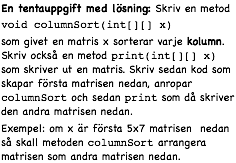 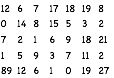 skall bli:
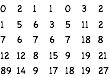